РОСПРИРОДНАДЗОР
Федеральная служба по надзору 
в сфере природопользования
Сведения о типовых и массовых нарушениях обязательных требований, выявленных Межрегиональным управлением Росприроднадзора по Московской и Смоленской областям при осуществлении государственного надзора в области с обращениями с отходами, охраны атмосферного воздуха, за особо охраняемыми природными территориями и в сфере охоты по Московской Области 
(2 полугодие 2020г)
Заместитель начальника отдела:
Разов Павел Сергеевич


Субъекты Российской Федерации:
Московская область
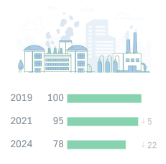 МЫ  ОТВЕТСТВЕННЫ 
ПО  СВОЕЙ  ПРИРОДЕ
О федеральном государственном экологическом надзоре
Отдел государственного экологического надзора в области обращения с отходами, охраны атмосферного воздуха, за особо охраняемыми природными территориями и в сфере охоты по Московской области осуществляет федеральный государственный экологический надзор в соответствии с Положением о федеральном государственном экологическом надзоре, утвержденным постановлением Правительства от 08.05.2014 № 426, а также Положением о Межрегиональном управлении Росприроднадзора по Московской и Смоленской областям,  утвержденного приказом Федеральной службы по надзору в сфере природопользования от 27.08.2019 № 505, который включает в себя следующие направления:
1.федеральный государственный надзор за геологическим изучением, рациональным использованием и охраной недр;
2. государственный земельный надзор;
3. государственный надзор в области обращения с отходами;
4. государственный надзор в области охраны атмосферного воздуха;
5. государственный надзор в области использования и охраны водных объектов;
6. федеральный государственный лесной надзор (лесную охрану) на землях особо охраняемых природных территорий федерального значения;
7. федеральный государственный надзор в области охраны, воспроизводства и использования объектов животного мира и среды их обитания на особо охраняемых природных территориях федерального значения;
8. государственный надзор в области охраны и использования особо охраняемых природных территорий федерального значения;
9. федеральный государственный охотничий надзор на особо охраняемых природных территориях федерального значения;
10. федеральный государственный контроль (надзор) в области рыболовства и сохранения водных биологических ресурсов на особо охраняемых природных территориях федерального значения;
11. государственный надзор за соблюдением требований к обращению с веществами, разрушающими озоновый слой.
     Отделом в установленной сфере деятельности проводятся проверки (плановые/ внеплановые, документарные/выездные), мероприятия по контролю без взаимодействия с юридическими лицами, индивидуальными предпринимателями и производство по делам об административных правонарушениях.
     Отделом надзорные мероприятия осуществляет в соответствии с требованиями Федерального закона от 26 декабря 2008 г. № 294-ФЗ «О защите прав юридических лиц и индивидуальных предпринимателей при осуществлении государственного контроля (надзора) и муниципального контроля» в виде плановых и внеплановых мероприятий. Основания для внеплановых проверок изложены в ст.10 данного закона.
     Согласно ч.1 ст.10 предметом внеплановой проверки является соблюдение юридическим лицом, индивидуальным предпринимателем в процессе осуществления деятельности обязательных требований и требований, установленных муниципальными правовыми актами, выполнение предписаний органов государственного контроля (надзора), органов муниципального контроля, проведение мероприятий по предотвращению причинения вреда жизни, здоровью граждан, по предупреждению возникновения чрезвычайных ситуаций природного и техногенного характера, по ликвидации последствий причинения такого вреда.
2
О федеральном государственном экологическом надзоре
В соответствии с постановлением Правительства РФ от 03.04.2020 № 438 «Об особенностях осуществления в 2020 году государственного контроля (надзора), муниципального контроля и о внесении изменения в пункт 7 Правил подготовки органами государственного контроля (надзора) и органами муниципального контроля ежегодных планов проведения плановых проверок юридических лиц и индивидуальных предпринимателей», в 2020 году проведение плановых проверок осуществляется на объектах, подпадающих под категории чрезвычайно высокого и высокого рисков, а также основанием для проведения внеплановой проверки в 2020году являются:
а) внеплановые проверки, основаниями для проведения которых являются факты причинения вреда жизни, здоровью граждан или угрозы причинения вреда жизни, здоровью граждан, возникновение чрезвычайных ситуаций природного и техногенного характера и проведение которых согласовано органами прокуратуры;
б) внеплановые проверки, назначенные в целях проверки исполнения ранее выданного предписания о принятии мер, направленных на устранение нарушений, влекущих непосредственную угрозу причинения вреда жизни и здоровью граждан, проведение которых согласовано органами прокуратуры;
в) внеплановые проверки, проводимые на основании поручения Президента Российской Федерации, поручения Правительства Российской Федерации с указанием конкретного юридического лица и (или) индивидуального предпринимателя, требования прокурора о проведении внеплановой проверки в рамках надзора за исполнением законов по поступившим в органы прокуратуры материалам и обращениям;
г) внеплановые проверки, основания для проведения которых установлены пунктом 1.1 части 2 статьи 10 Федерального закона "О защите прав юридических лиц и индивидуальных предпринимателей при осуществлении государственного контроля (надзора) и муниципального контроля" и пунктом 4 части 10 статьи 19 Федерального закона «О лицензировании отдельных видов деятельности" (специального разрешения (лицензии);
д) внеплановые проверки, назначенные в целях проверки исполнения ранее выданного предписания, решение о признании которого исполненным влечет возобновление ранее приостановленного действия лицензии, аккредитации или иного документа, имеющего разрешительный характер;
е) внеплановые проверки, назначенные в целях проверки исполнения ранее выданного предписания при поступлении в орган государственного контроля (надзора), орган муниципального контроля ходатайства от юридического лица или индивидуального предпринимателя о проведении проверки в целях признания предписания исполненным.
3
Контрольно-надзорные мероприятия проведенные отделом во втором полугодии 2020 года
1.Количество плановых проверок -  2 (1 в стадии проведения) 

2.Количество проведенных внеплановых проверок 8, из них:
-внеплановые выездные - 4;
-внеплановые документарные - 3;
-внеплановые (выездные/документарные) по проверке предписания - 1;
- внеплановые выездные (лицензирование) - 24;

3.Количество рейдовых мероприятий – 74.
Сумма штрафов, вынесенных постановлениями о привлечении к административной за 2 полугодие текущего года составила  -  9 186 500 руб. 
-Количество выданных предостережений: 106 шт. 
Постановка на учет - 16 шт;
Экологический сбор - 38 шт; 
Невнесение платы за негативное воздействие - 43 шт; 
Надзор в области обращения с животными - 1 шт; 
ГЭЭ - 3 шт; 
Надзор в области охраны атмосферного воздуха - 3 шт; 
Надзор в области обращения с отходами -2 шт.
4
Административная ответственность по результатам проведенных контрольно-надзорных мероприятий
5
Типовые и массовые нарушения, выявленные при осуществлении федерального государственного экологического надзора
6
Государственный надзор в области
охраны атмосферного воздуха
К типовым и массовым нарушениям относятся нарушения статьи 8.1 КоАП РФ - несоблюдение экологических требований при осуществлении градостроительной деятельности и эксплуатации предприятий, сооружений или иных объектов.
Основными нарушениями в области охраны атмосферного воздуха являются: отсутствие разрешительных документов на выброс вредных (загрязняющих) веществ в атмосферу (разрешения или комплексного экологического разрешения для объектов 1 категории, декларации НВОС для объектов 2 категории, либо отчета об организации и о результатах осуществления производственного экологического контроля для объектов 3 категории НВОС), эксплуатация установок очистки газов с нарушениями установленных требований.
7
Государственный надзор в области обращения с отходами
Основными нарушениями в области обращения с отходами производства и потребления являются: отсутствие разрешительных документов (документ об утверждении нормативов образования отходов и лимитов на их размещение или комплексного экологического разрешения для объектов 1 категории, декларации НВОС для объектов 2 категории, либо отчета об организации и о результатах осуществления производственного экологического контроля для объектов 3 категории НВОС), непредставление или недостоверность отчетов 2-ТП (отходы), недостоверность сведений в данных порядка учета в области обращения с отходами, отсутствие паспортов, неправильное ведение мониторинга на объектах размещения отходов (ОРО).
8
Лицензионный контроль за деятельностью по сбору, транспортированию, обработке, утилизации, обезвреживанию, размещению отходов I - IV классов опасности
Основными нарушениями лицензионных требований является:
 - отсутствие государственной экологической экспертизы проектной документации объектов, используемых для размещения и (или) обезвреживания отходов I - V классов опасности, в том числе проектная документация на строительство, реконструкцию объектов, используемых для обезвреживания и (или) размещения отходов I - V классов опасности, а также проекты вывода из эксплуатации указанных объектов, проекты рекультивации земель, нарушенных при размещении отходов I - V классов опасности, и земель, используемых, но не предназначенных для размещения отходов I - V классов опасности;
 - использование объекта размещения и (или) обезвреживания отходов I - IV классов опасности с отступлениями от документации, получившей положительное заключение государственной экологической экспертизы
 - осуществление лицензируемых видов деятельности с отходами, не указанными в лицензии;
- допуск к деятельности в области обращения с отходами лиц, не имеющих профессиональной подготовки, подтвержденной свидетельствами (сертификатами) на право работы с отходами I - IV классов опасности.
9
в качестве доказательной базы использовано 109 протоколов по лабораторному сопровождению (индекс результативности 0,7) и 30 заключений по экспертному сопровождению, сумма предъявленного ущерба с использованием результатов составила 72 719 тыс. рублей.
10
Д
Спасибо за внимание!
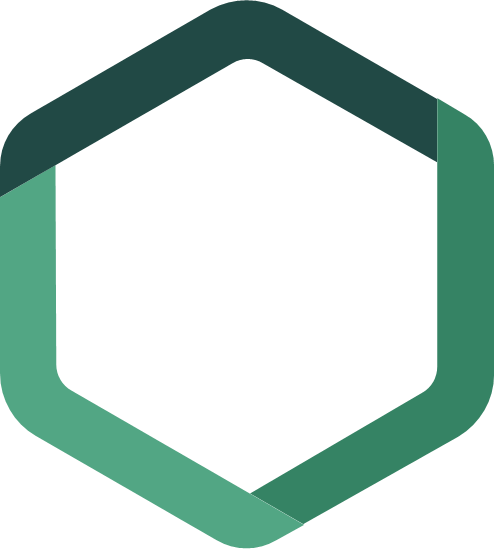 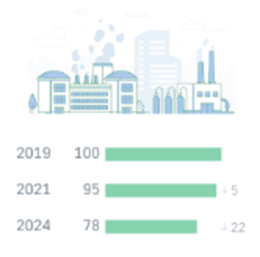 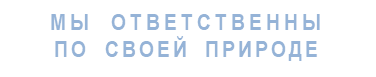 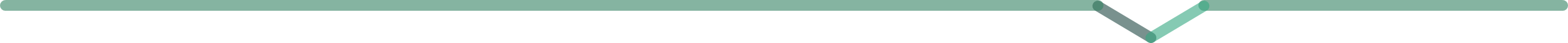